1
August 19, 2019
Using the Clearinghouse for Labor Evaluation and Research (CLEAR)
RESEA Evaluation Technical Assistance
This webinar was funded with Federal funds from the U.S. Department of Labor’s Chief Evaluation Office under Contract # 1605DC-18-A-0037. Its contents do not represent the views or policies of the Department.
Megan Lizik
Senior Evaluation Specialist and Project Officer for RESEA Evaluation
U.S. DOL, Chief Evaluation Office
3
About the RESEA Evaluation Technical Assistance Webinar Series
This is part of an evaluation technical assistance webinar series prepared by Abt Associates and their partners under contract to the Department of Labor. 
Learn more at: https://www.dol.gov/asp/evaluation/currentstudies/Reemployment-Services-and-Eligibility-Assessments-Research.htm.
4
Cycles of learning and doing…
Plan Evaluation of Program
Refine Program or Evaluation
Conduct Evaluation
Reflect on & Communicate Evaluation Findings
5
In Our Last Webinar, We…
Reviewed types of evaluators and appropriate qualifications and experience;
Described competitive and non-competitive procurement processes;
Discussed considerations for assessing bids and selecting an evaluator; and
Learned about New Jersey’s partnership with Rutgers University for evaluation services
To find the webinar recording of 
“Procuring and Selecting an Independent Evaluator,”
 please visit: https://www.workforcegps.org/events/2019/05/30/14/24/Procuring-and-Selecting-an-Independent-Evaluator.
6
Reintroduce CLEAR and review its purpose and content
Discuss CLEAR’s utility for supporting RESEA programs and evaluations
Provide a live demonstration of CLEAR
7
Phomdaen Souvanna
Senior Analyst
Abt Associates
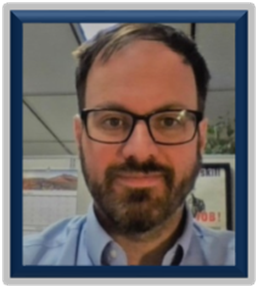 Lawrence Burns
Reemployment Coordinator
Office of Unemployment Insurance, ETA, U.S. DOL
8
How would you rate your level of knowledge of CLEAR?
I regularly use CLEAR and other systematic evidence reviews to inform my program decisions.
I am familiar with CLEAR and have experience using it.
I have heard of CLEAR but have never used it.
CLEAR? What’s that?
9
What type of evidence have you used to support program development and evaluation?
Studies from the CLEAR or DOL website
Information from the Bureau Labor Statistics
Regional economic and labor reports
Previous program staff experience
Other (please share by typing in the chat box)
10
What is CLEAR?
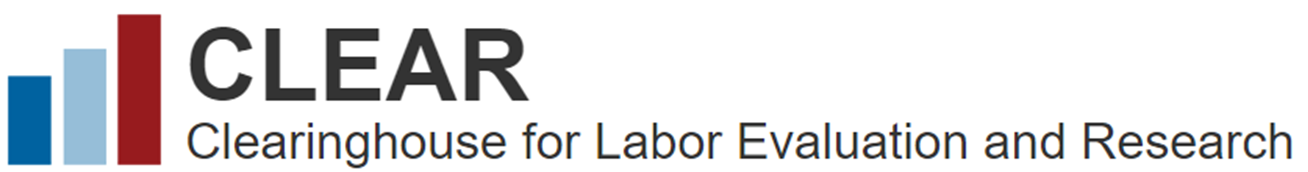 11
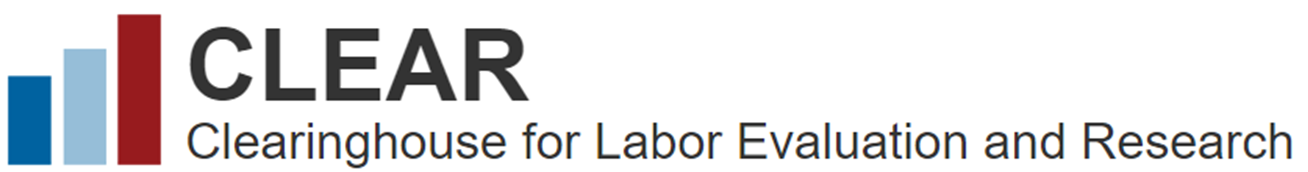 CLEAR is …
A labor-focused research and evaluation clearinghouse 
Designed to make research on labor topics more accessible to practitioners, policymakers, researchers, and the public 
Found at http://clear.dol.gov
12
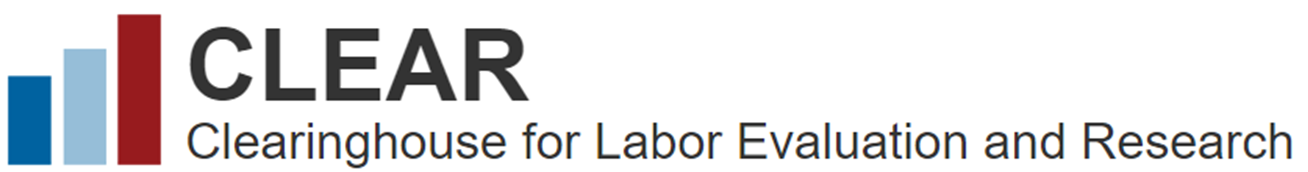 What does CLEAR do?
CLEAR conducts systematic evidence reviews of labor-related research and evaluation reports
CLEAR’s process involves:
Conducting literature search guided by a research question 
Screening studies using a protocol
Reviewing eligible studies based on guidelines by study type—causal, implementation and descriptive
13
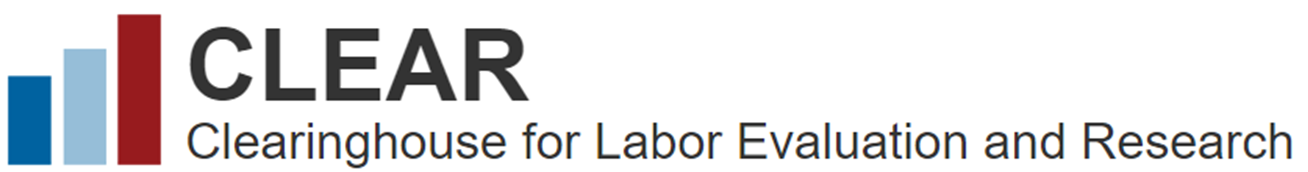 Types of Studies included in CLEAR
Descriptive Studies
Describe a program, policy, or intervention using qualitative or quantitative methods.
Causal Studies
Attempt to estimate causal impact of  an	 intervention
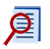 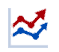 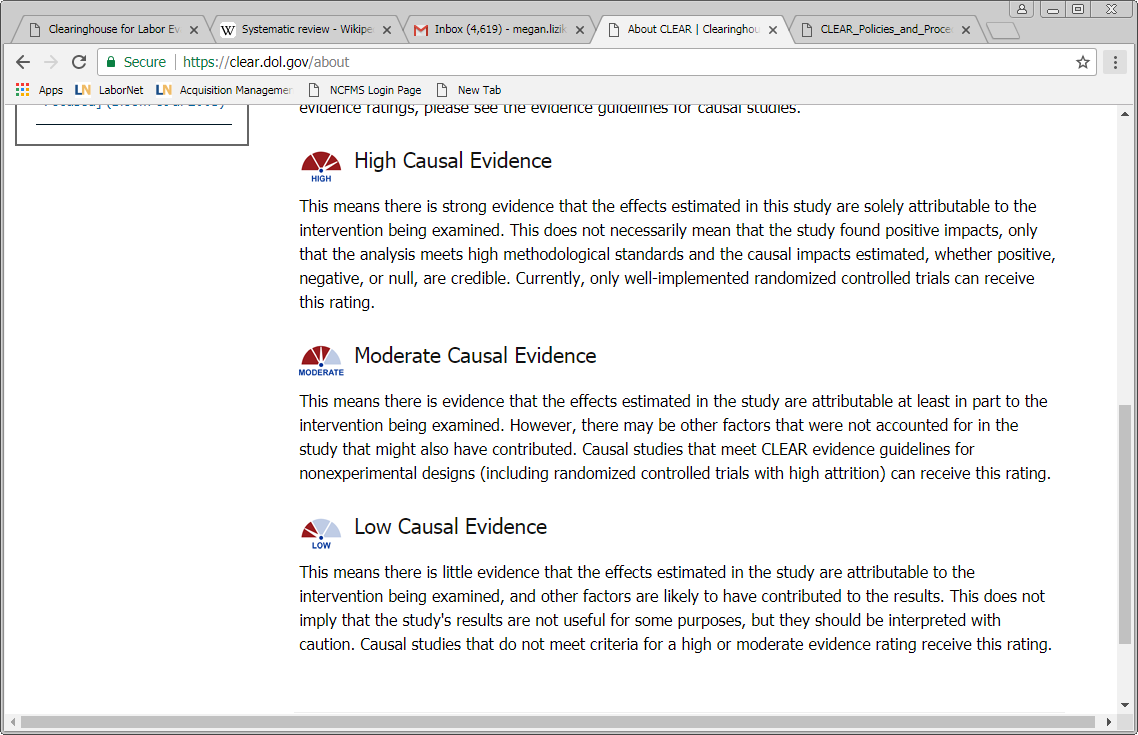 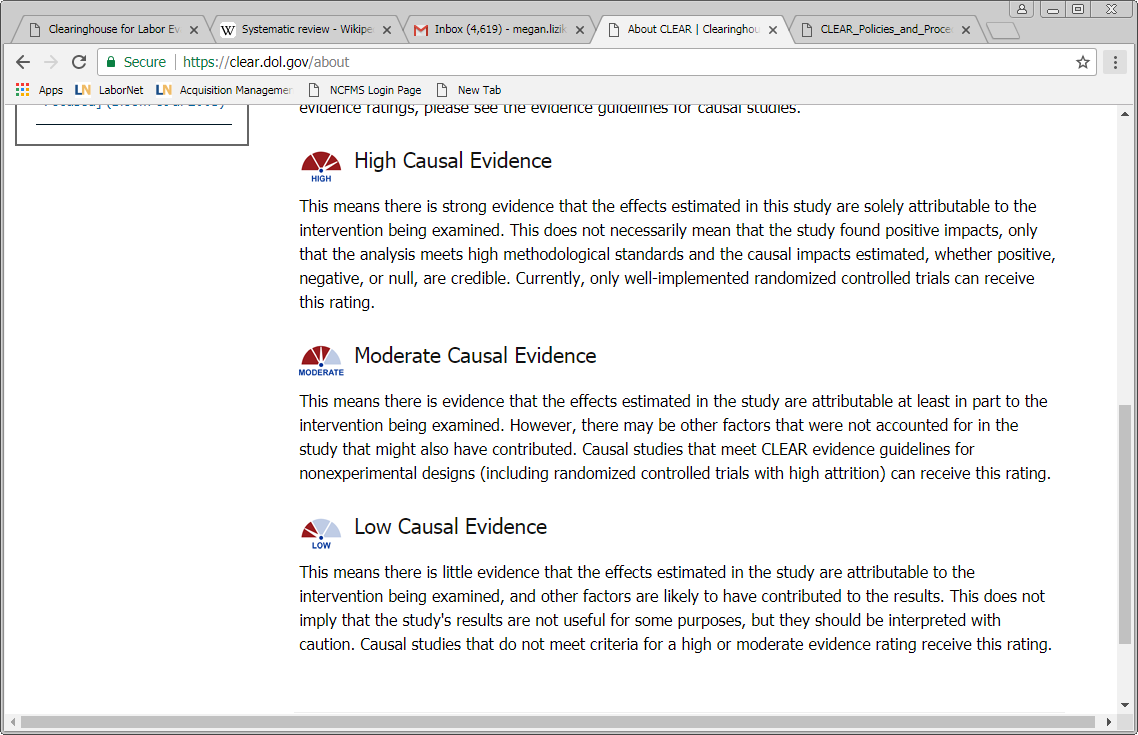 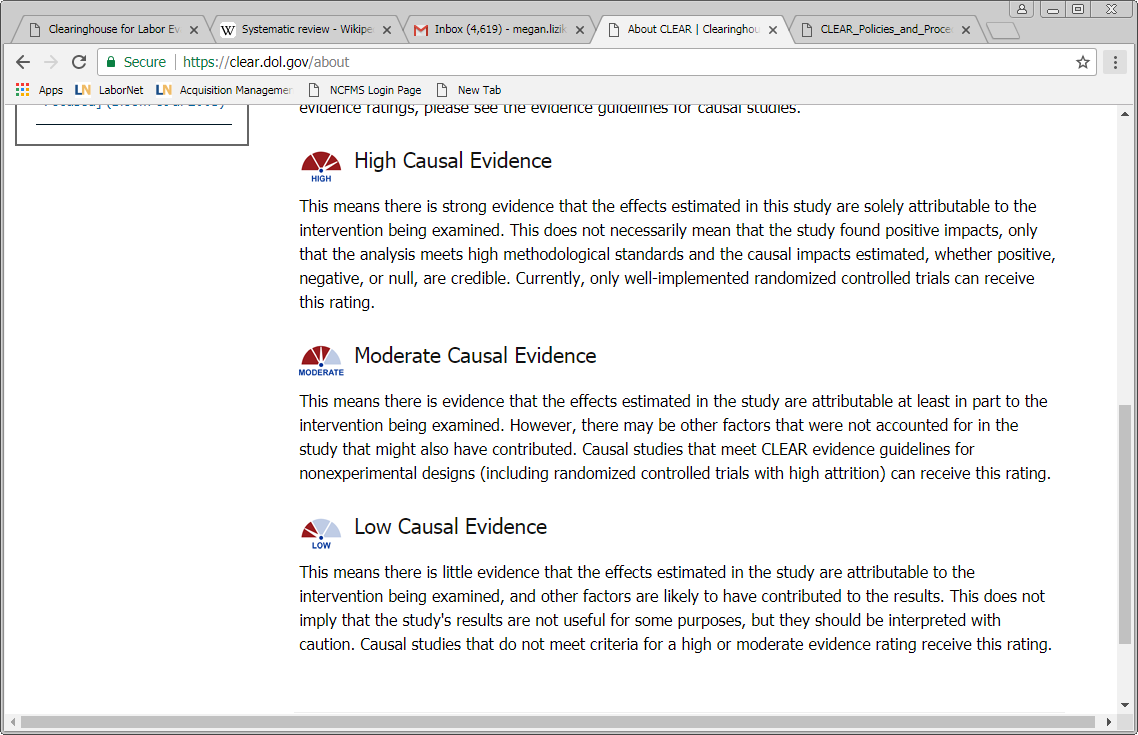 Implementation Studies
Examine the development and operation of a program, policy, or intervention.
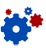 14
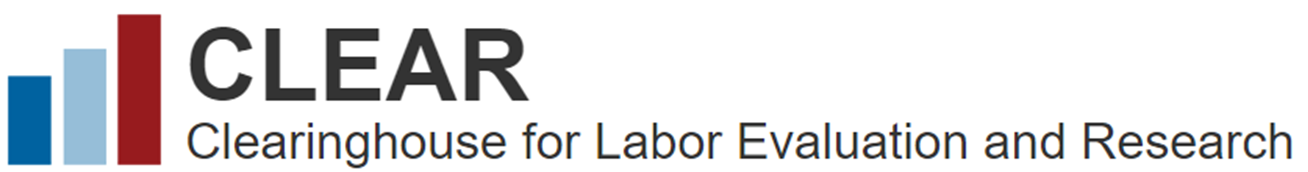 CLEAR Summarizes 		        Studies in Different Ways…
All studies in CLEAR have:
Links to original publications
Highlights of the study
Profiles with summary of study design, features of the intervention studied, and findings
Causal impact studies have causal evidence ratings and effectiveness icons

Syntheses of CLEAR topic areas provide an overall look at the state of the evidence in a particular area
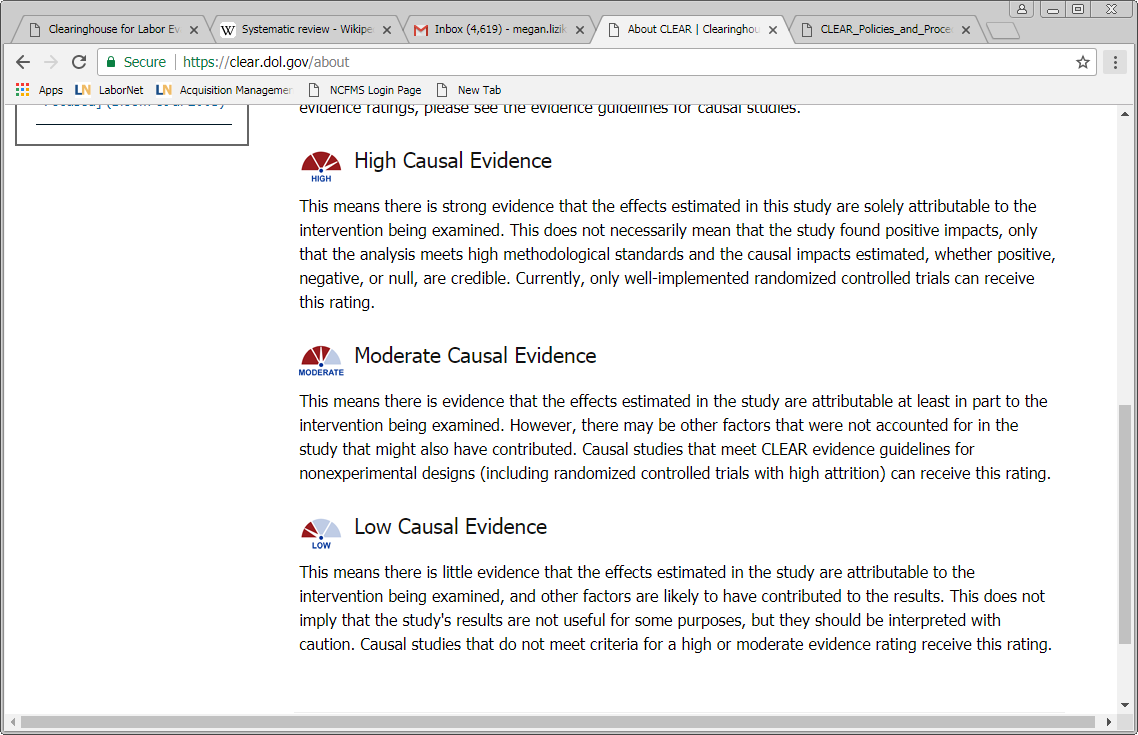 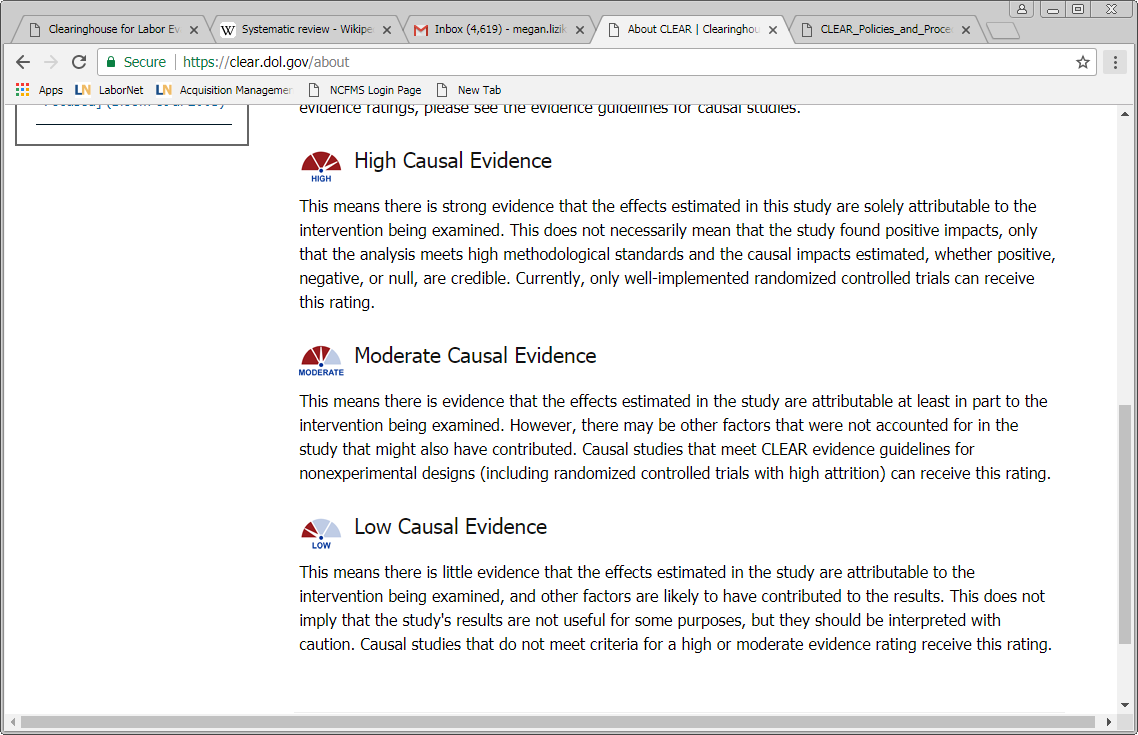 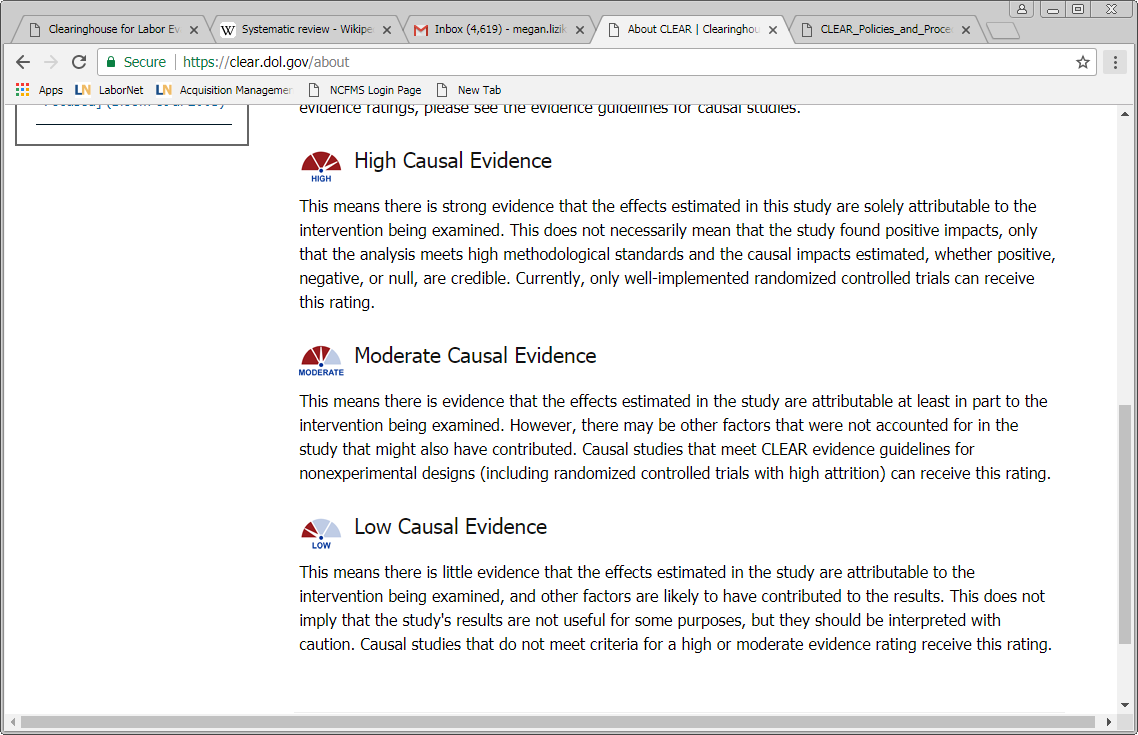 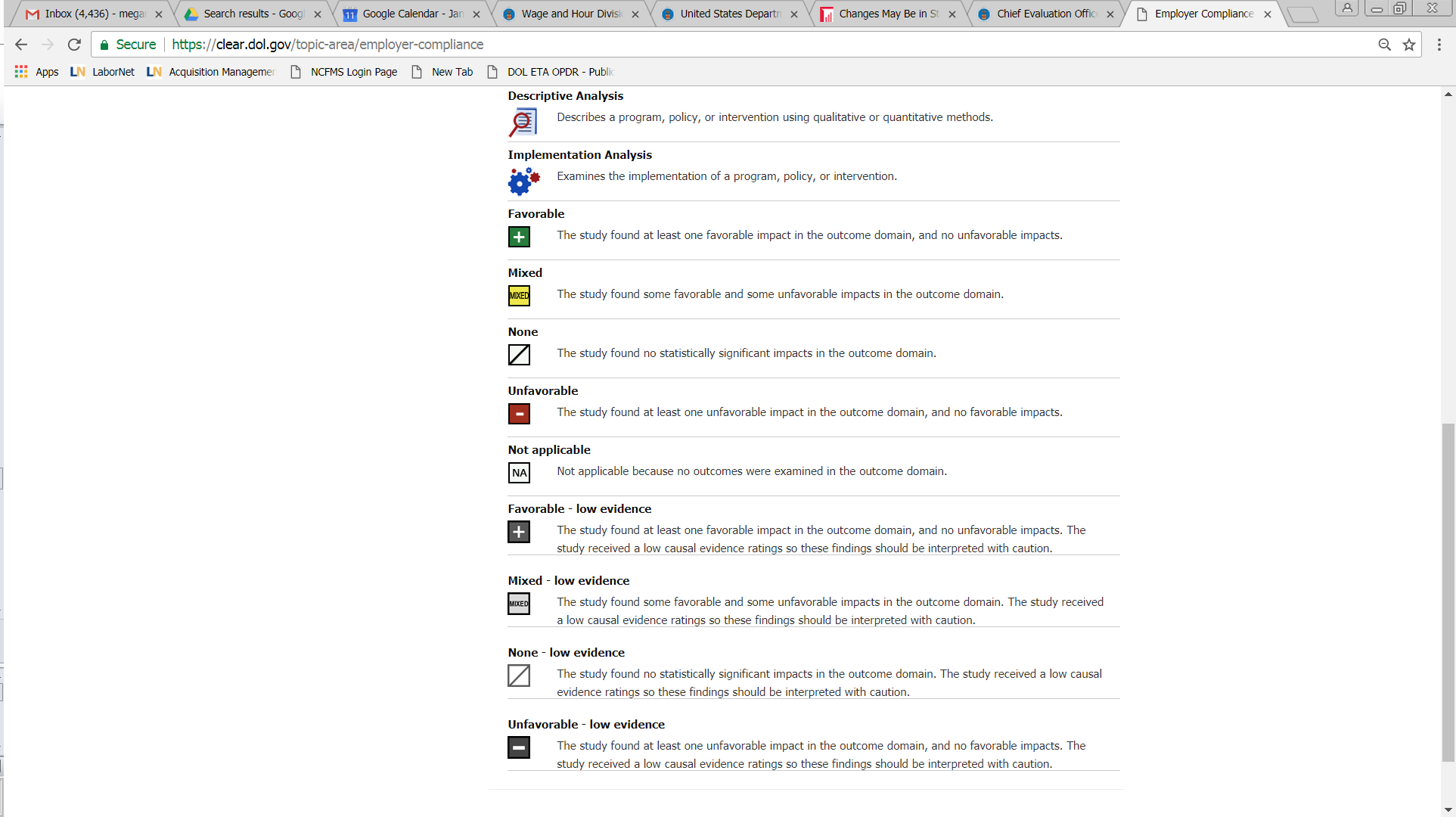 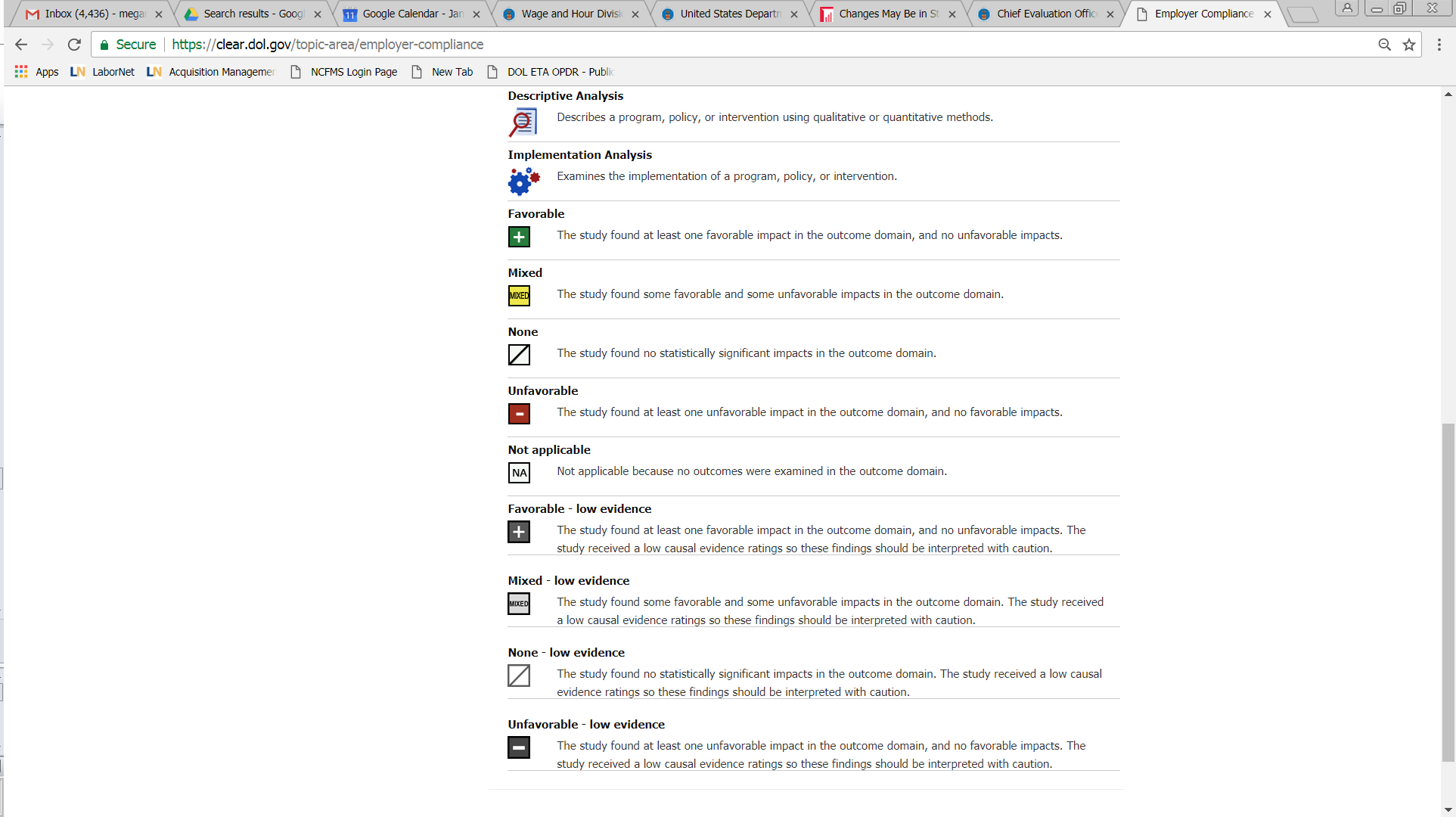 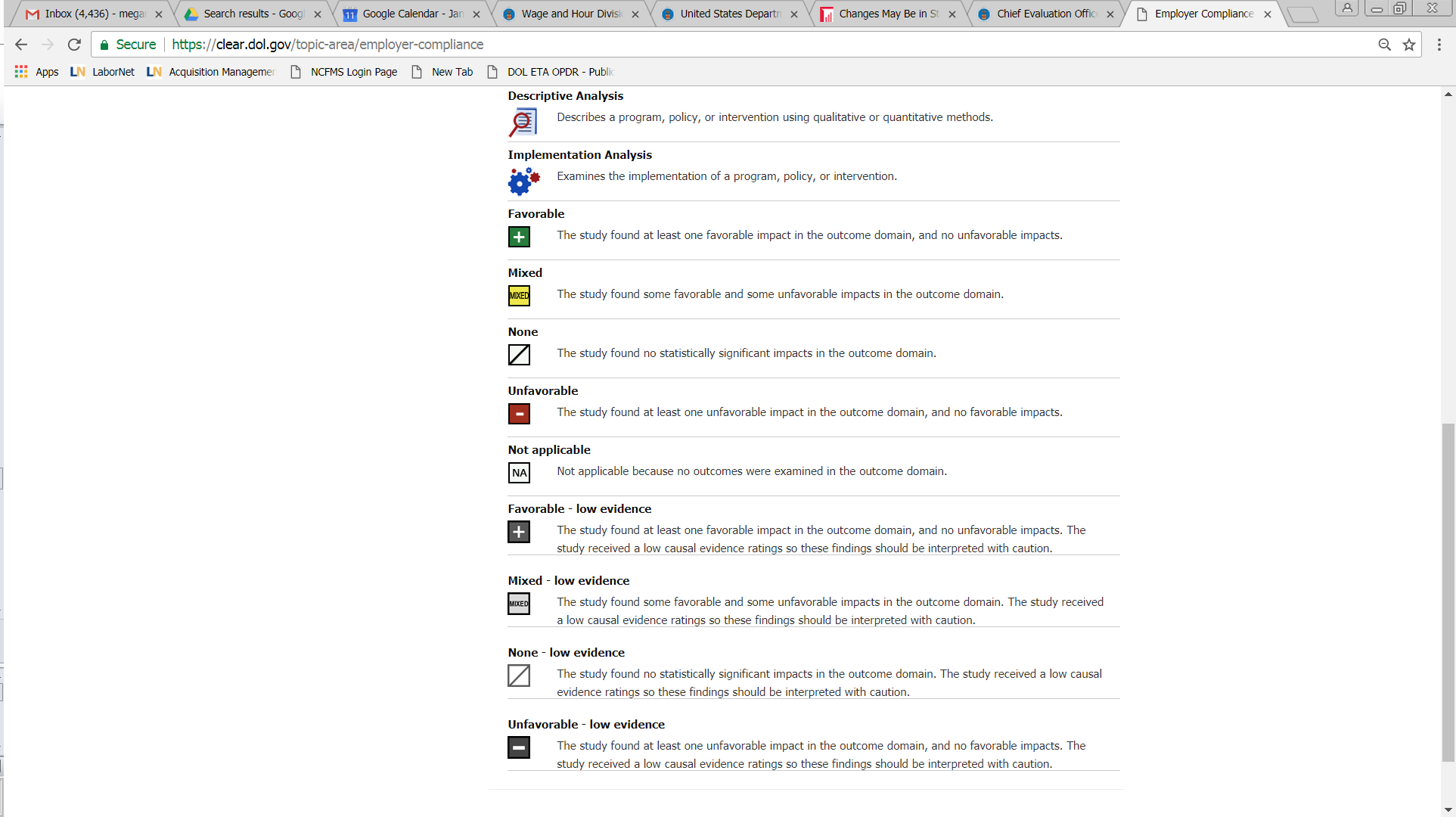 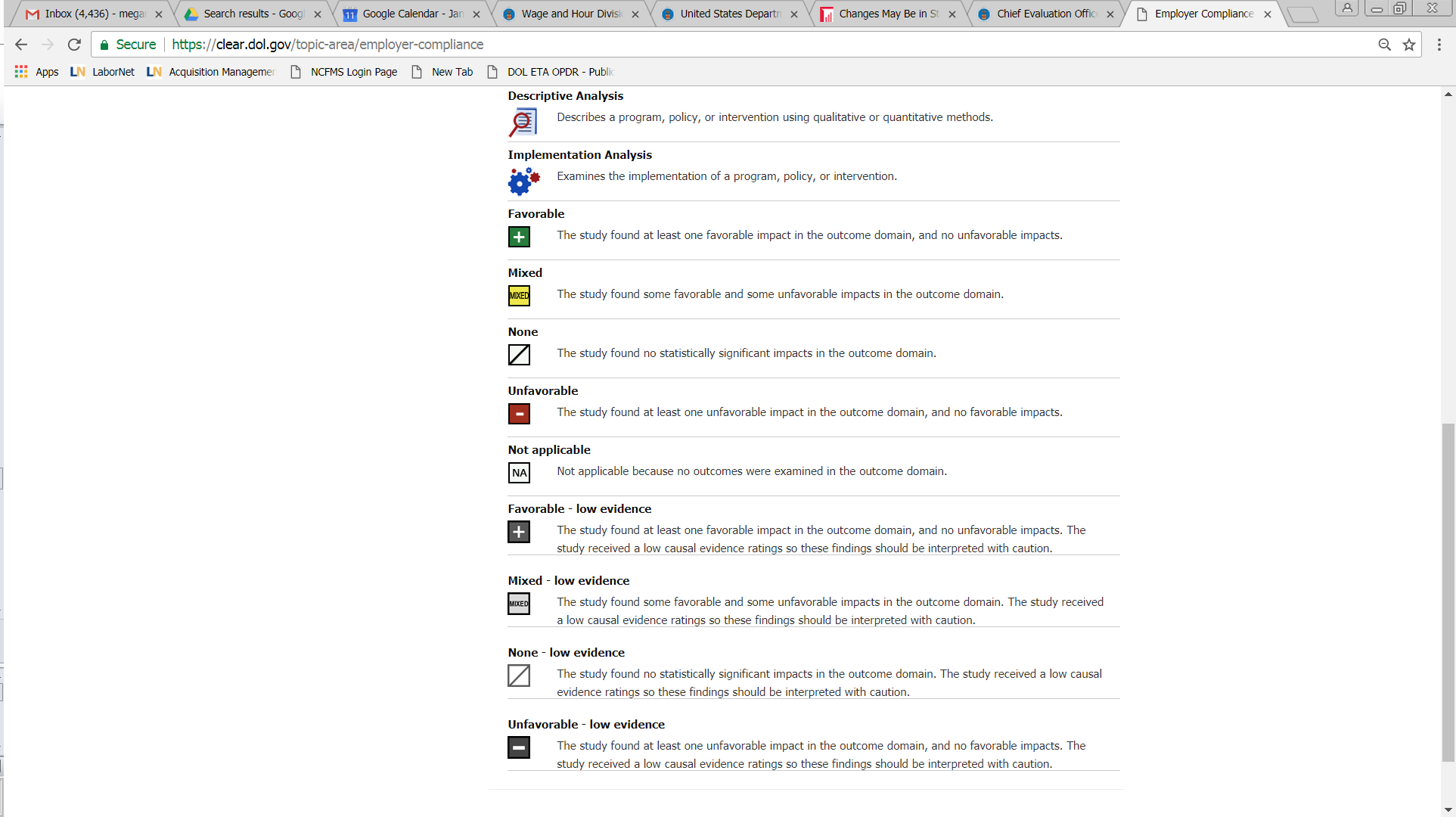 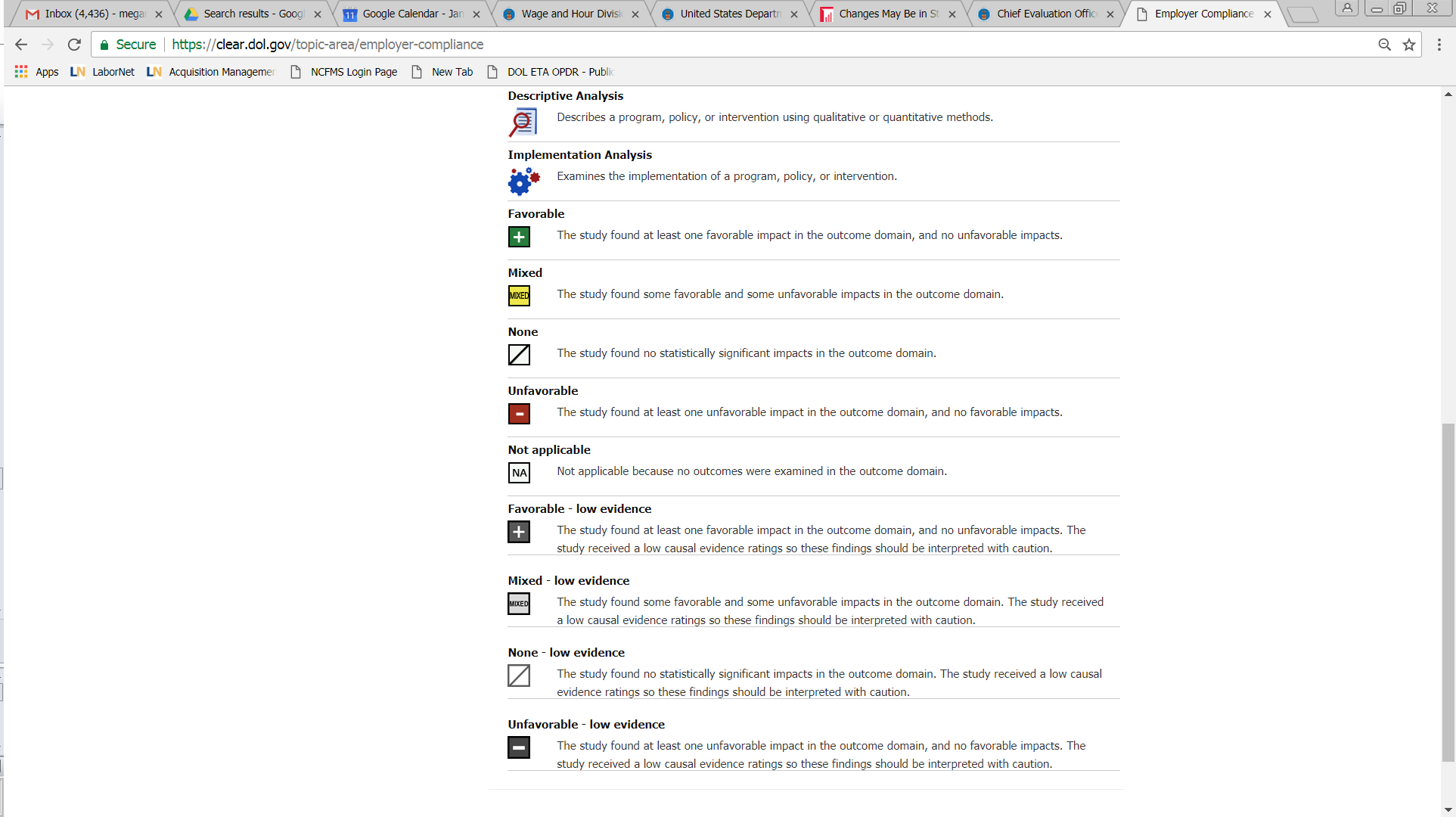 15
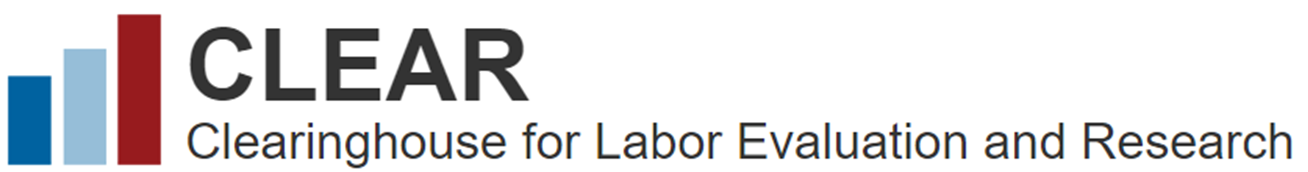 What are CLEAR’s 		        Causal Evidence Ratings?
Causal evidence ratings:
are given only to impact studies
pertain to the study (not the intervention studied)
describe the strength of the methods used and how well the study was carried out
reflect CLEAR’s level of confidence in the study’s ability to estimate causal impacts. 
CLEAR has 3 study quality ratings:
High Causal Evidence 
Moderate Causal Evidence 
Low Causal Evidence
Looking forward: two types of evidence ratings
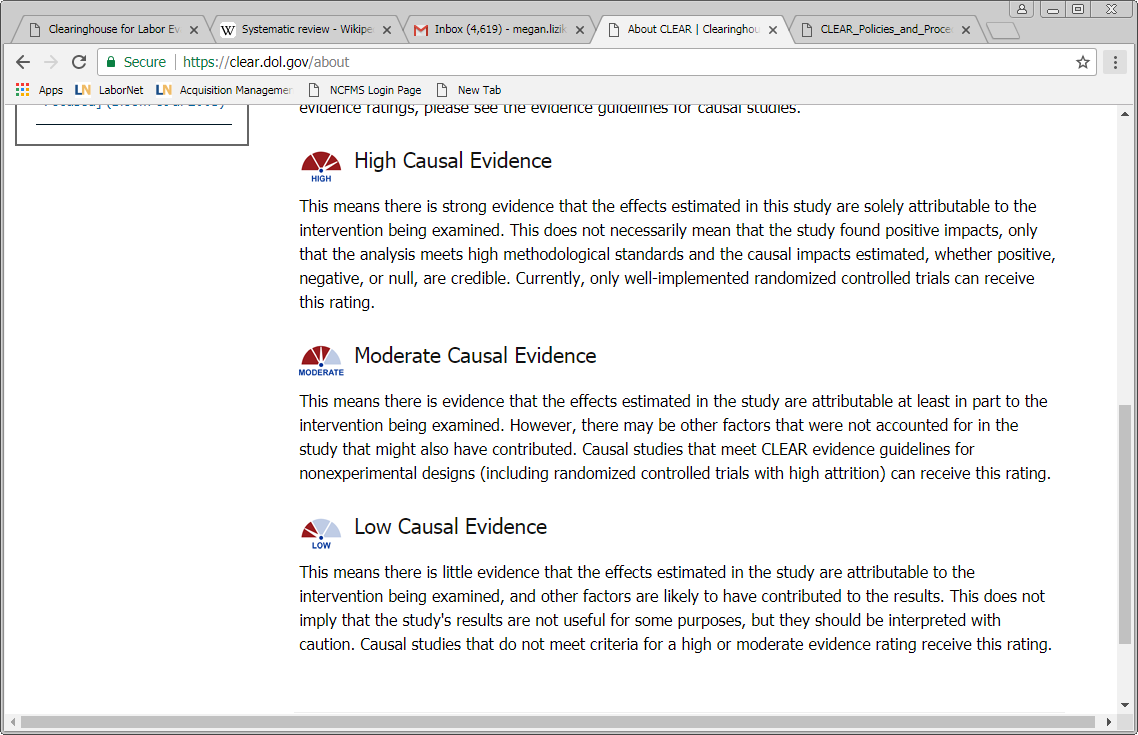 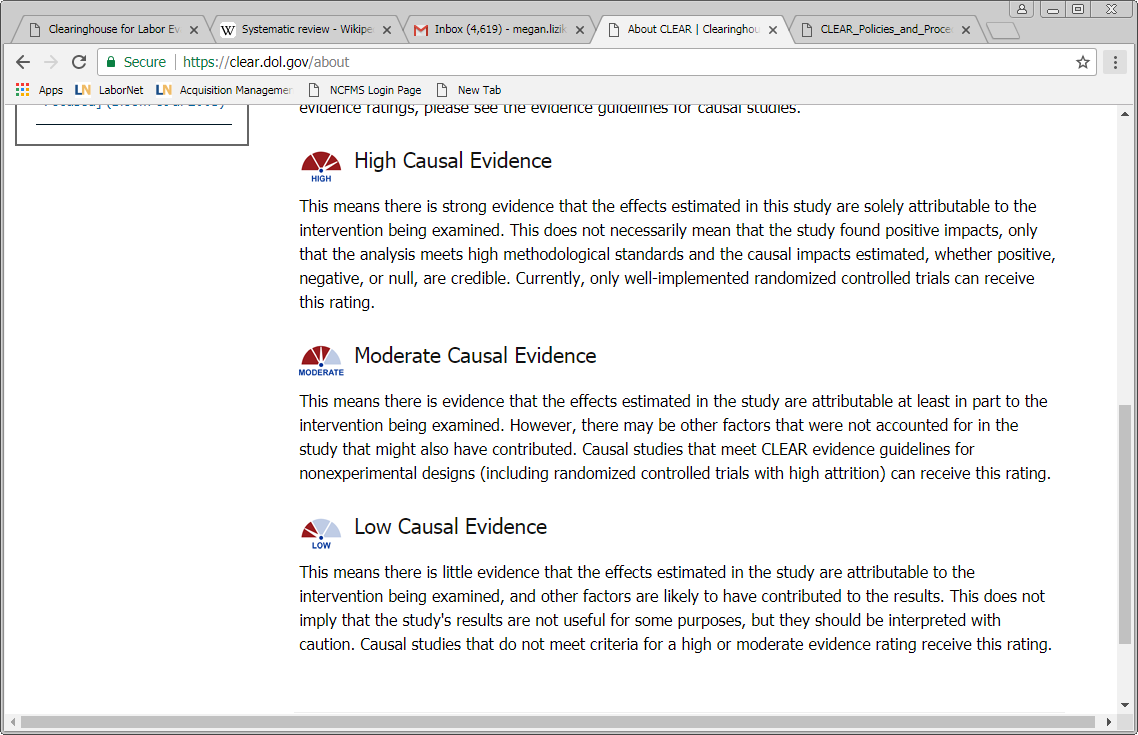 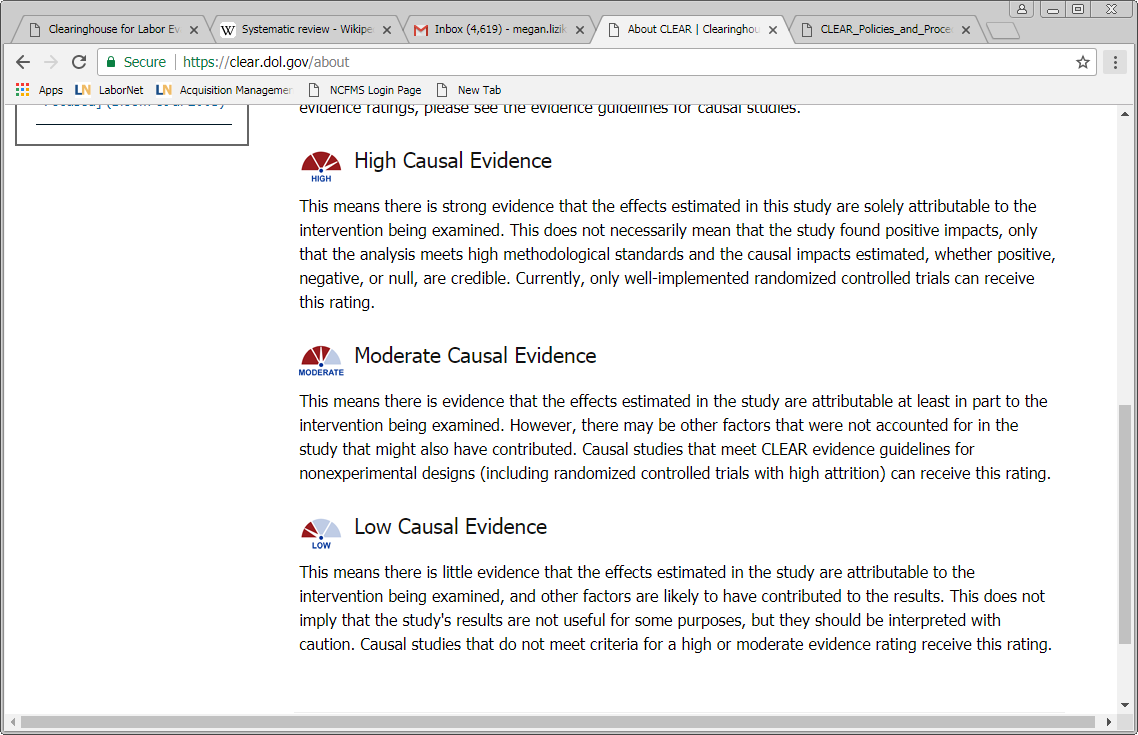 16
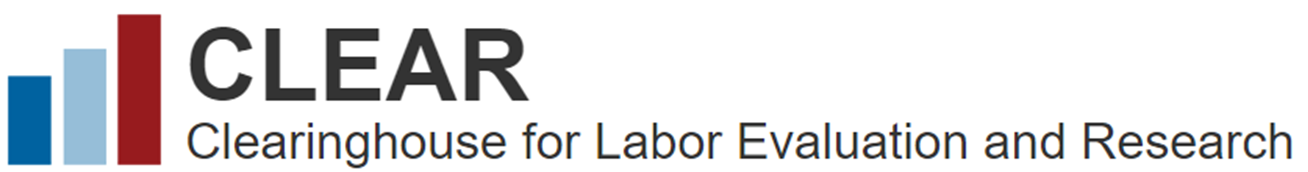 Study Quality Rating Levels
Confident the effects are solely attributable to intervention 
Analysis meets methodological standards & results are credible 
Only well-implemented RCT and Interrupted Time Series design can receive this rating
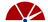 High
Somewhat confident that effects are attributable to intervention, though other factors may contribute
Factors not accounted for might have contributed to effects
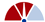 Moderate
Cannot be confident that effects are attributable to intervention 
Interpret study findings with caution
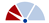 Low
17
If CLEAR gives an impact study a rating of “high” causal evidence, what does a “high” rating indicate?
The study’s findings are credible
The study found that the intervention evaluated was effective
Both A and B
Neither A nor B
I don’t know
18
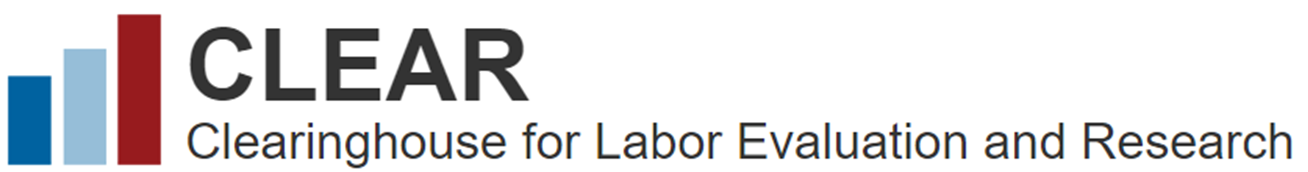 CLEAR’s Outcome 		Effectiveness Icons Translate Findings
Favorable: At least 1 favorable impact & No unfavorable impacts
Mixed: Some favorable & some unfavorable impacts
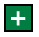 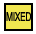 None: No statistically significant impacts
Unfavorable: At least 1 unfavorable impact & No favorable impacts
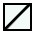 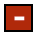 Not Applicable: No outcomes were examined
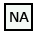 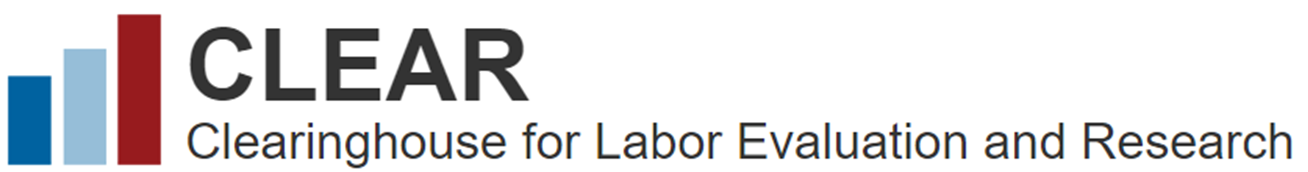 CLEAR’s Reemployment Topic Area
Focuses on studies of interventions designed to promote faster reemployment of unemployment insurance (UI) claimants. 
Includes summaries (profiles) of 46 studies published from 1978 to August 2018
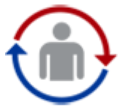 20
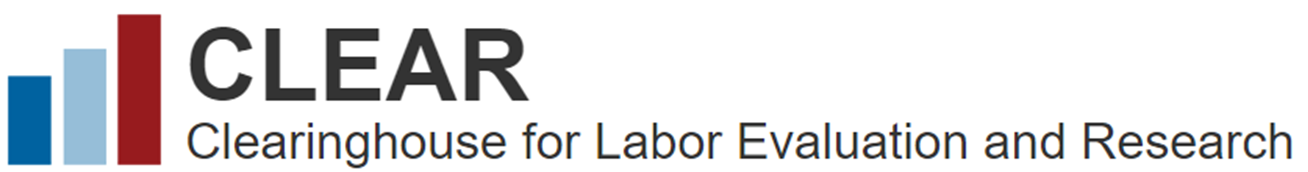 Reemployment Synthesis and Supplement
Highlights key findings from 43 reports that:
Examined impacts of reemployment interventions on employment, earnings, or receipt of UI benefits
Received high or moderate causal evidence rating
Key findings include:
Majority of interventions reduced weeks of benefit receipt and amount of benefits paid.
Reemployment bonuses appear to work in the short term.
Lighter-touch interventions (e.g., profiling) had more limited benefits.
21
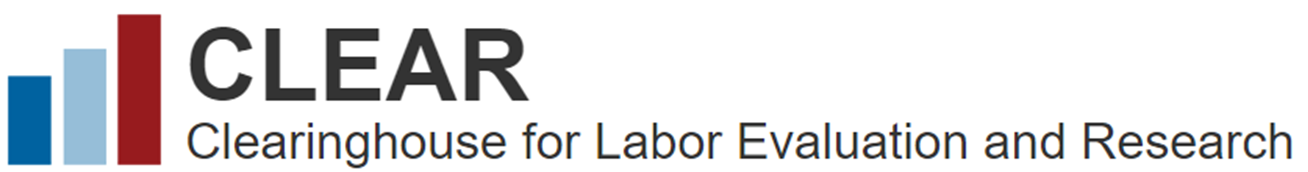 How Can States Use CLEAR?
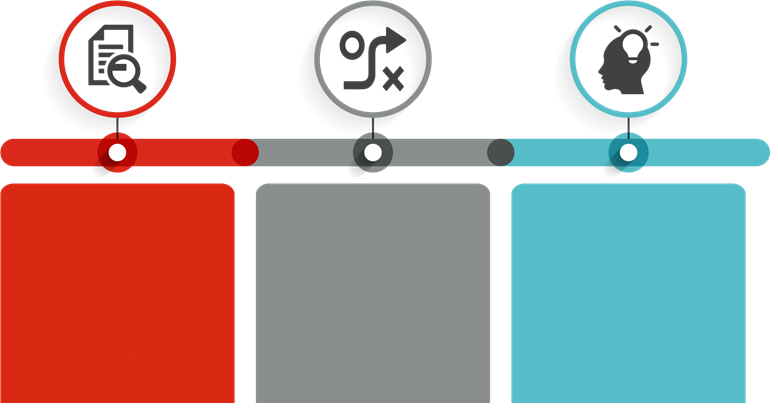 Find high quality evidence
Model high quality evaluations or the programs they study
Identify gaps in the existing research
22
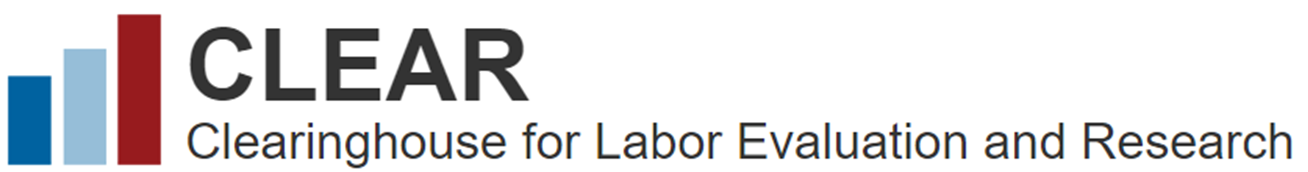 Where to Start…
Explore CLEAR’s reemployment topic area
Scan the Reemployment Synthesis and Supplement
Review causal studies that show impacts on 
Short-term employment and earnings
UI duration
Other outcomes that you are interested in improving
23
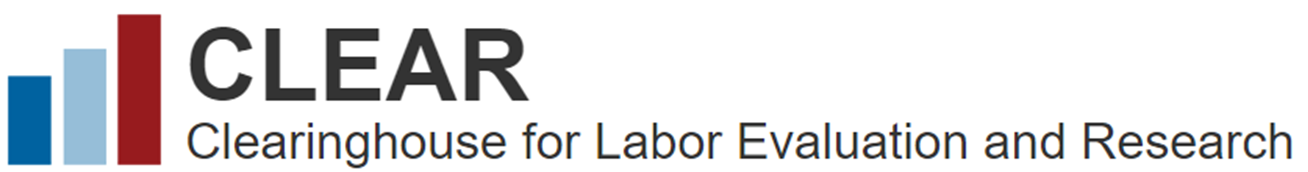 Using CLEAR to Identify the Evidence Base
Find studies of relevant interventions and outcomes
Within those, begin with studies that have: 
High & moderate causal ratings
“Favorable” outcomes
Review CLEAR’s profiles of those studies
Features of the intervention, setting, and population served
Findings
Considerations for interpreting findings
24
Live Demonstration
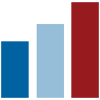 25
Using CLEAR to Find Evidence for RESEA
Let’s say we want to know what existing reemployment interventions have demonstrated positive impacts on:
Employment
Short- or Long-term Earnings
26
Closing Thoughts and Next Steps
27
Things to keep in mind…
CLEAR is a helpful resource and tool to:
Identify studies of RESEA-relevant interventions
Understand which studies provide credible evidence
Understand what each study found
Remember that CLEAR’s “causal evidence ratings” indicate credibility of study findings
CLEAR will have information on intervention ratings in the future
CLEAR is evolving
28
CLEAR - https://clear.dol.gov/
CLEAR’s Reemployment Topic Area
Section of CLEAR that focuses on studies that examine interventions designed to promote faster reemployment of unemployment insurance claimants.
https://clear.dol.gov/topic-area/reemployment
CLEAR’s Reemployment Synthesis & Supplement
The synthesis is a high level overview of what we know from studies examining reemployment interventions and gaps where new studies could add important information to the evidence base. The supplement provides a brief description of the research findings for all reports in the topic area 
https://clear.dol.gov/synthesis-report/reemployment-synthesis
29
RESEA EvalTA Office Hours 1: Assessing Data and De-mystifying Random Assignment 
August 26th, 2-3PM Eastern
Submit questions about data or random assignment to RESEA@abtassoc.com by August 19th 
RESEA EvalTA Office Hours 2: Quasi-Experimental Designs and Implementation Studies
October, Date TBD 
Submit questions about quasi-experimental designs or implementation studies to RESEA@abtassoc.com by October 3, 2019
30
RESEA EvalTA Webinars are on WorkforceGPS
Evaluating RESEA: How Does It Help My State and Where Do We Start?
https://www.workforcegps.org/events/2019/04/17/16/43/Evaluating-RESEA-How-Does-it-Help-My-State-and-Where-Do-We-Start
Which Evaluation Designs Are Right for Me?
https://www.workforcegps.org/events/2019/05/07/13/07/What-Evaluation-Designs-Are-Right-For-My-State
What Evaluation Details Do I Need to Plan For and How Long Will It Take?
https://www.workforcegps.org/events/2019/05/30/13/54/What-Evaluation-Details-Do-I-Need-for-a-Plan-and-How-Long-Will-It-Take
Procuring and Selecting an Evaluator
https://www.workforcegps.org/events/2019/05/30/14/24/Procuring-and-Selecting-an-Independent-Evaluator
Assessing Data for Your RESEA Evaluation
https://www.workforcegps.org/events/2019/07/23/13/26/Assessing-Data-and-De-Mystifying-Random-Assignment-for-your-RESEA-Evaluation-Office-Hours-Session-1
De-Mystifying Random Assignment Designs for RESEA
https://www.workforcegps.org/events/2019/07/23/13/26/Assessing-Data-and-De-Mystifying-Random-Assignment-for-your-RESEA-Evaluation-Office-Hours-Session-1
31
32
Larry Burns
Reemployment Coordinator
U.S. DOL – Office of Unemployment Insurance
burns.lawrence@dol.gov
Megan Lizik
Senior Evaluation Specialist and Project Officer 
U.S. DOL – Chief Evaluation Office
Lizik.Megan@dol.gov
Phomdaen Souvanna
Senior Analyst
Abt Associates
Phomdaen_Souvanna@abtassoc.com
RESEA EvalTA Inbox
RESEA@abtassoc.com
34